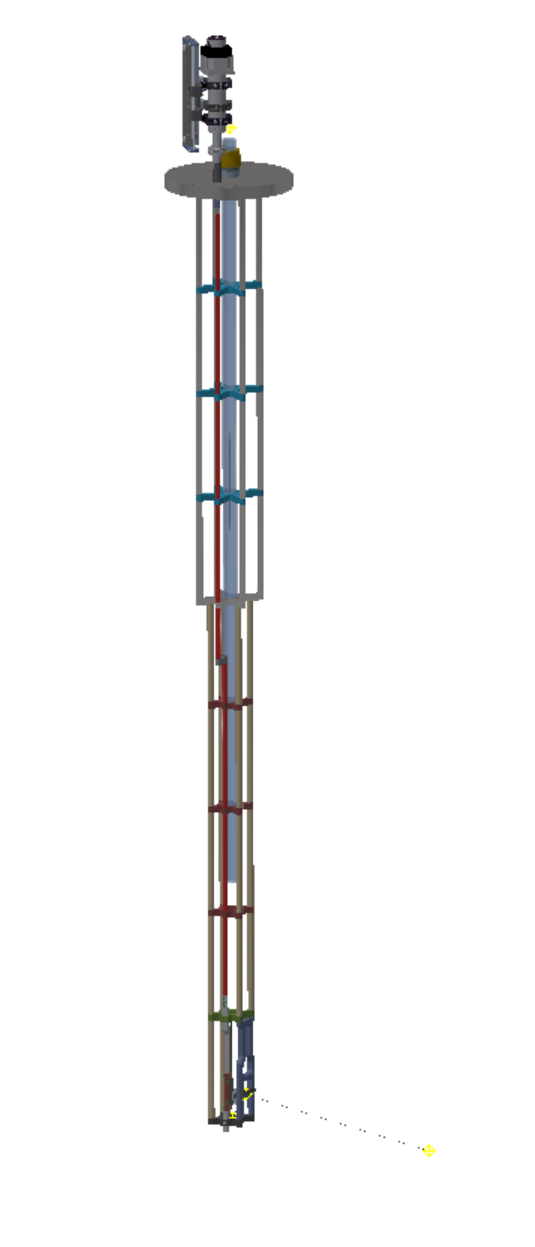 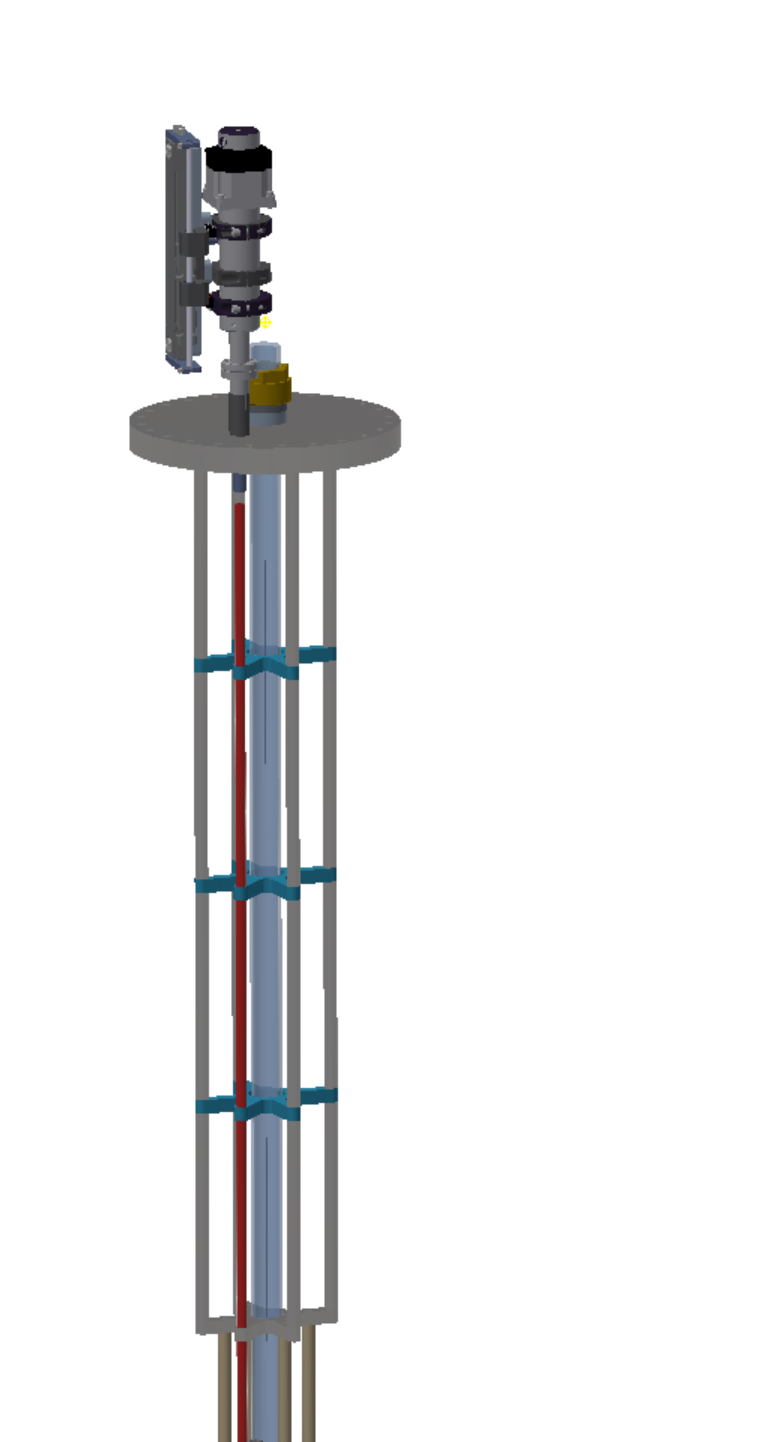 Placeholder Laser Periscope Insert
Actual ProtoDUNE insert is about 1m longer
Propose to change warm structure components material to stainless steel
Elasticity modulus ~200GPa vs 4 to 14GPa for Peek or Torlon
Less expensive
2.2m
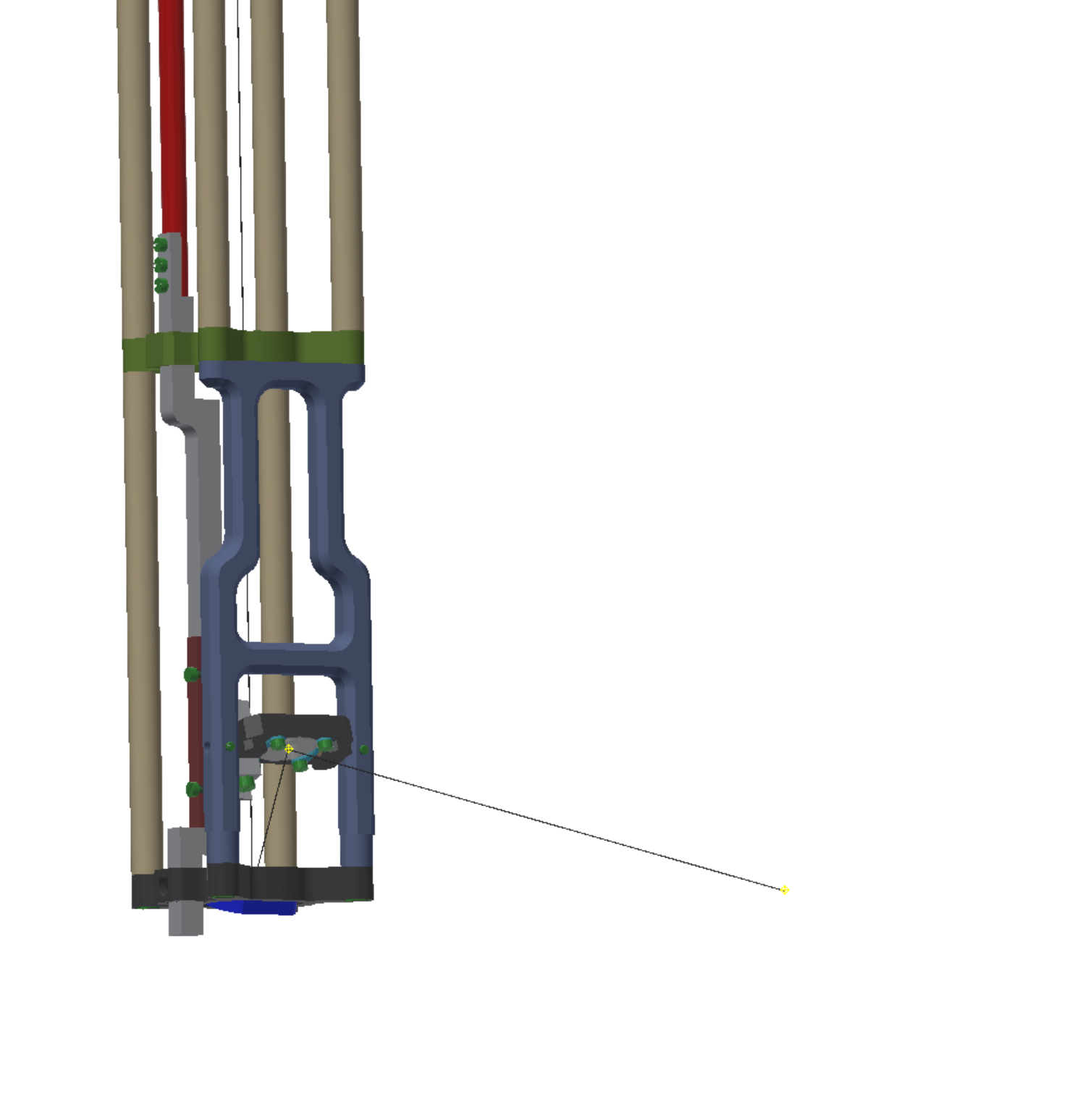 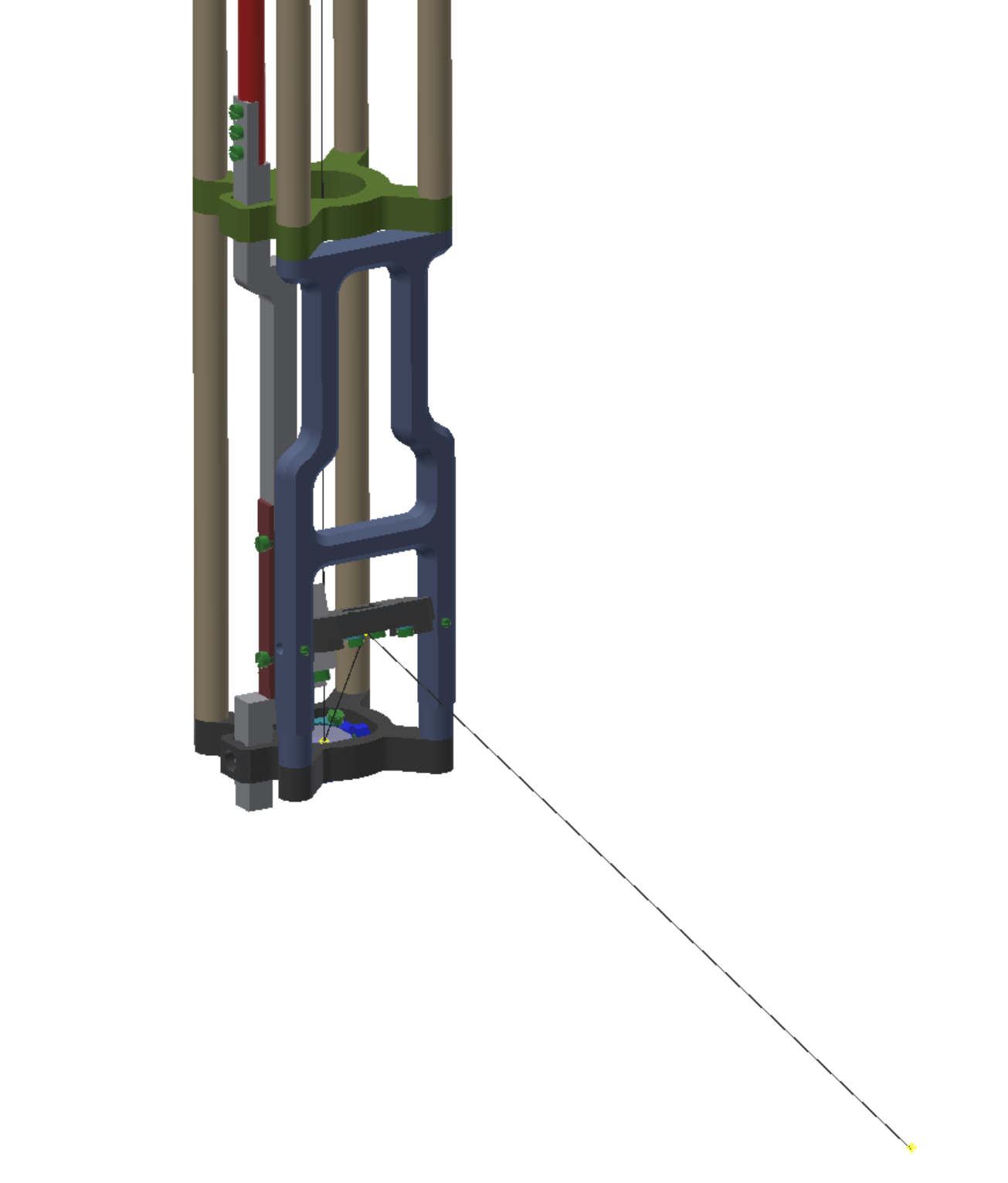 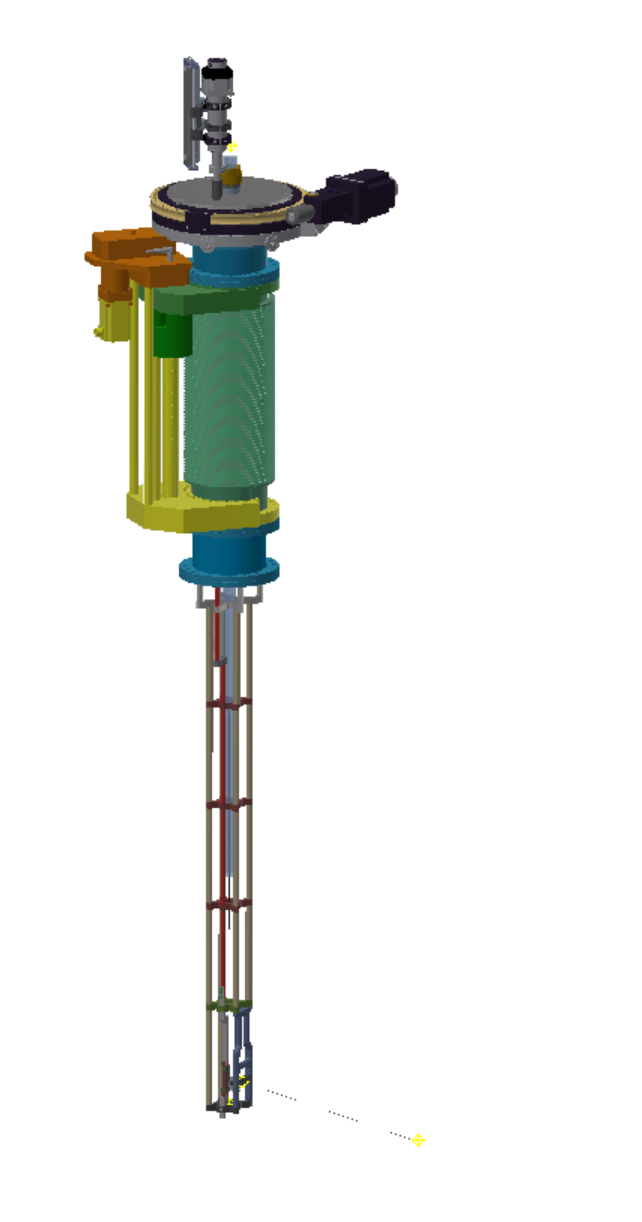 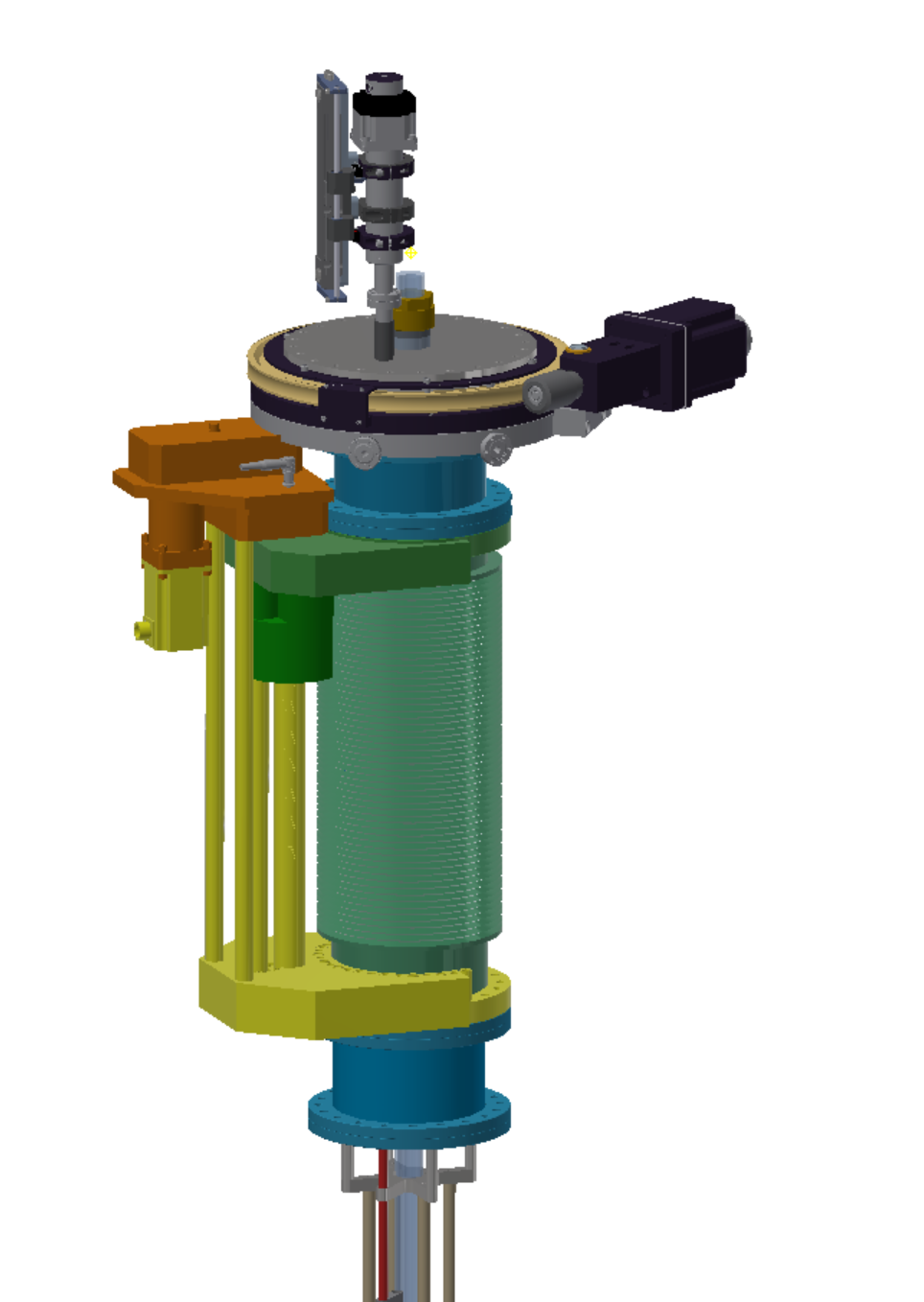 Rotation Stage – 10” version shown.  Propose to go to 8” version
Linear translation stage – 300mm stroke, shown in retracted position
8” CF Adapter nipple
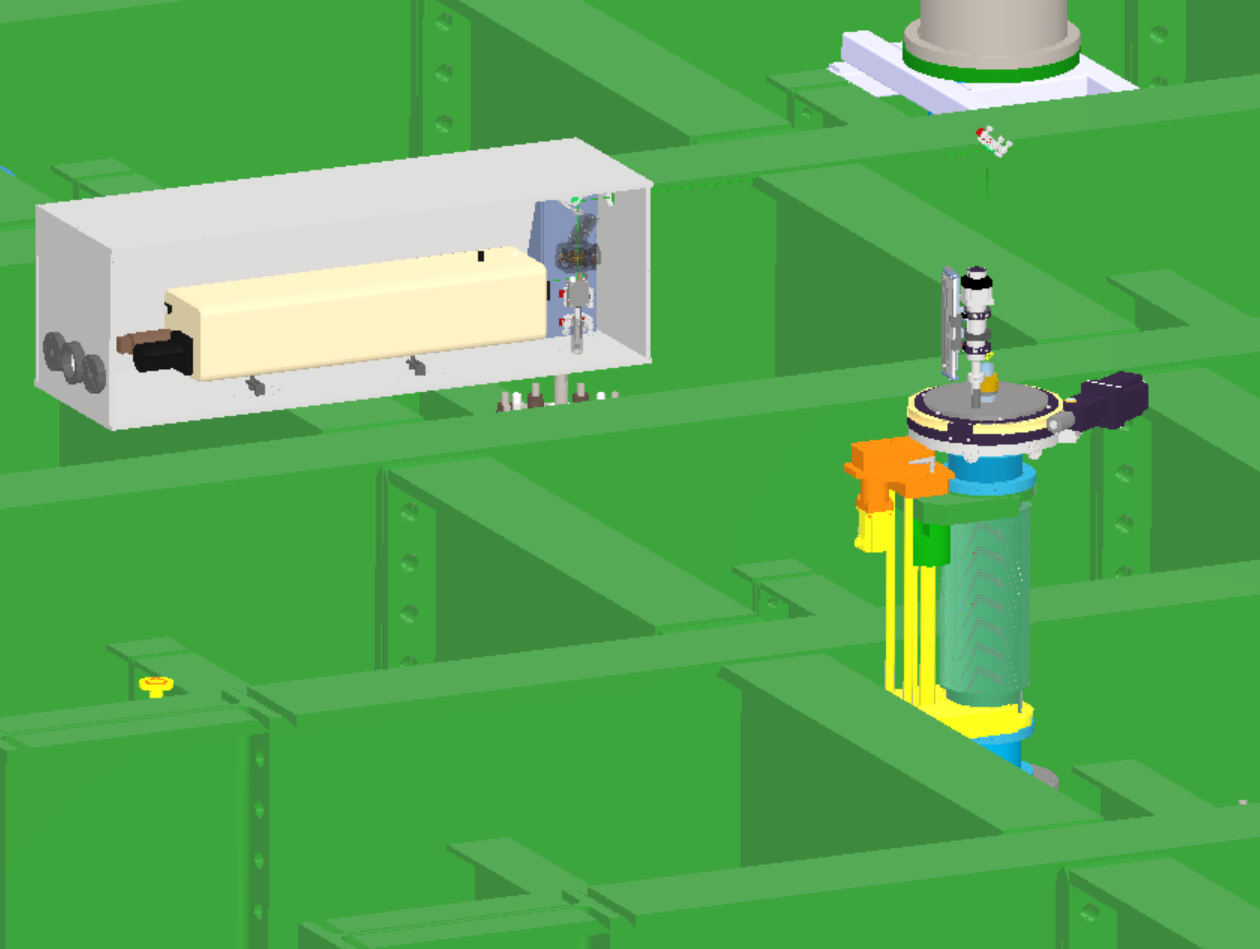 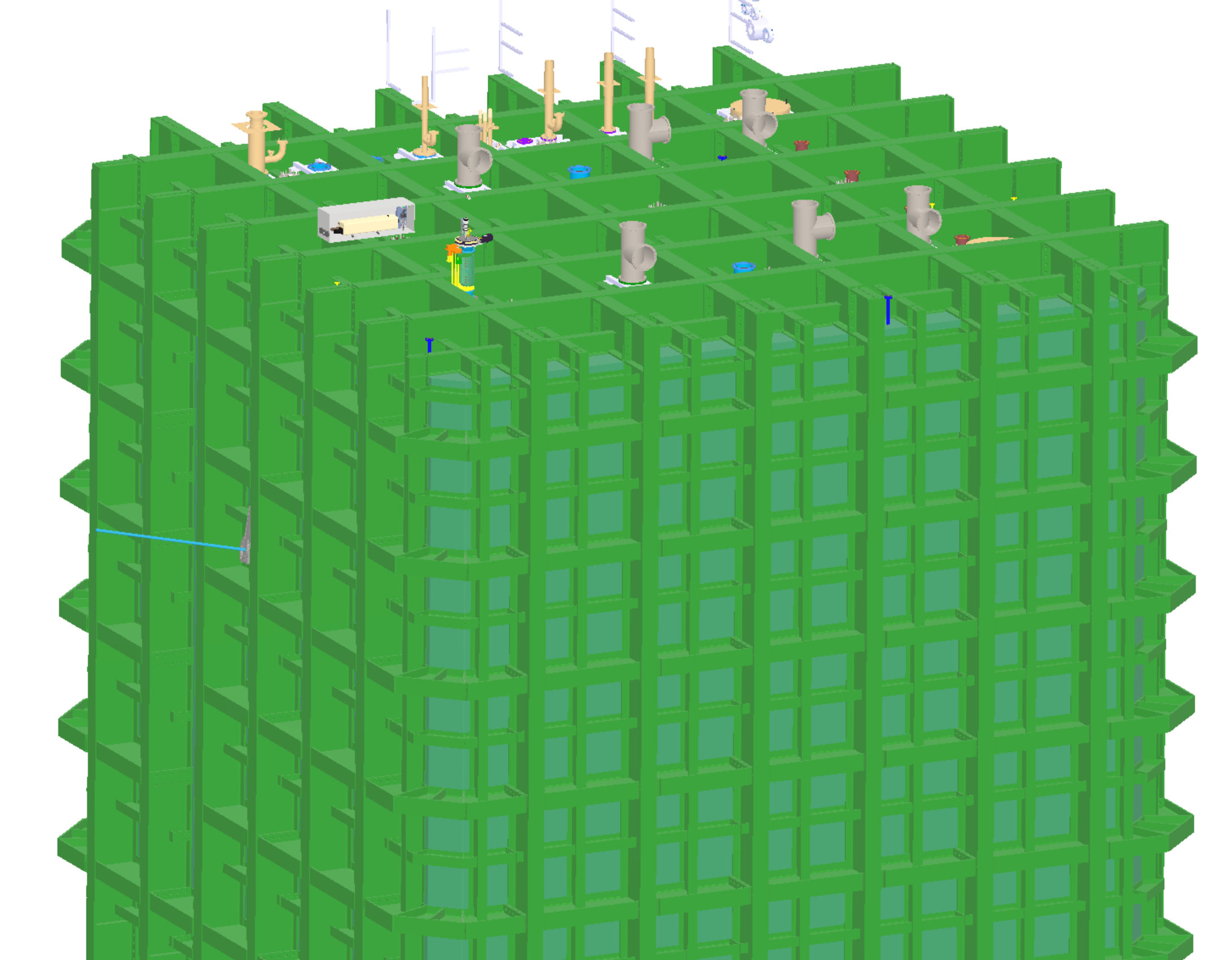 Laser Periscope
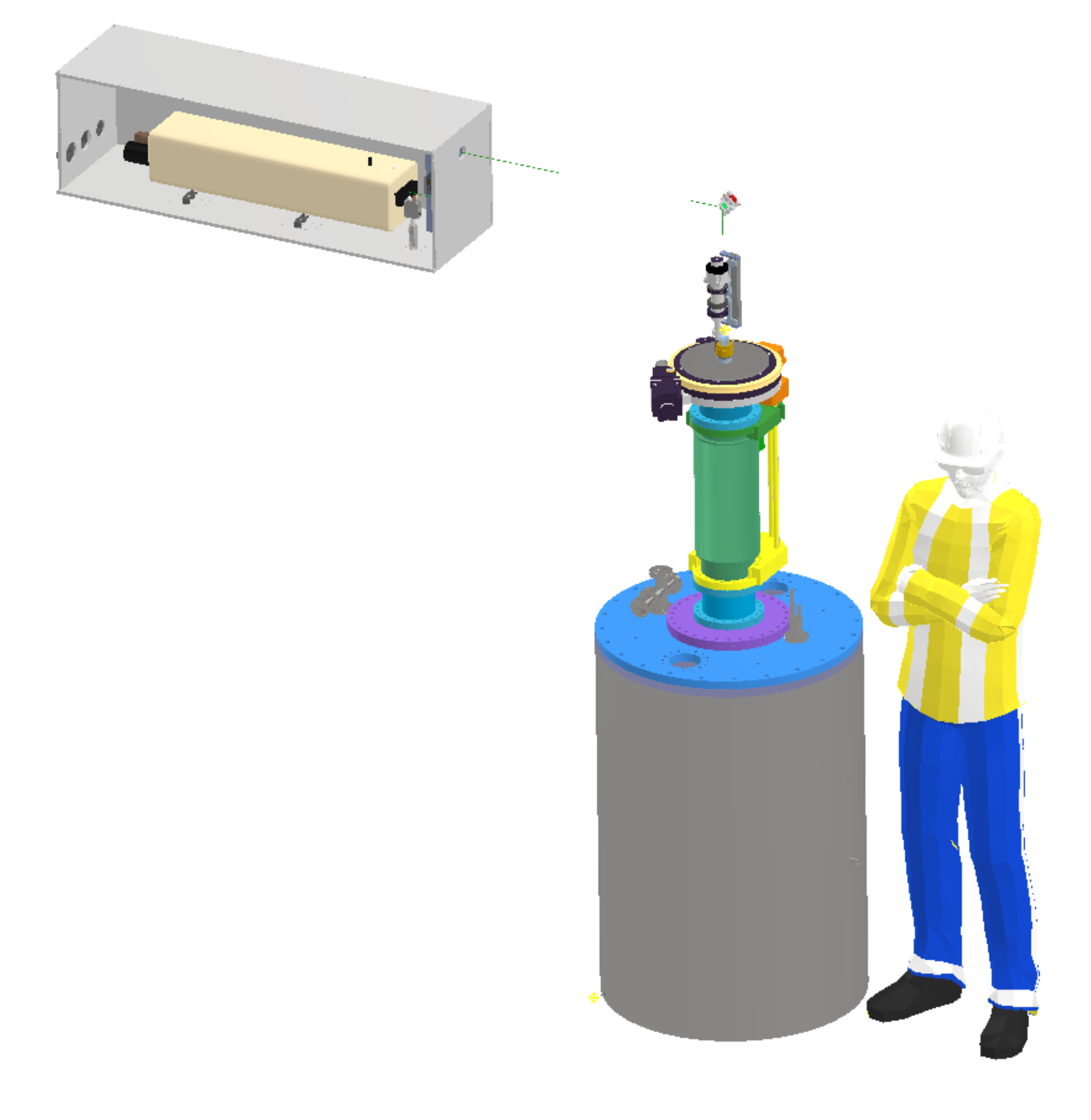 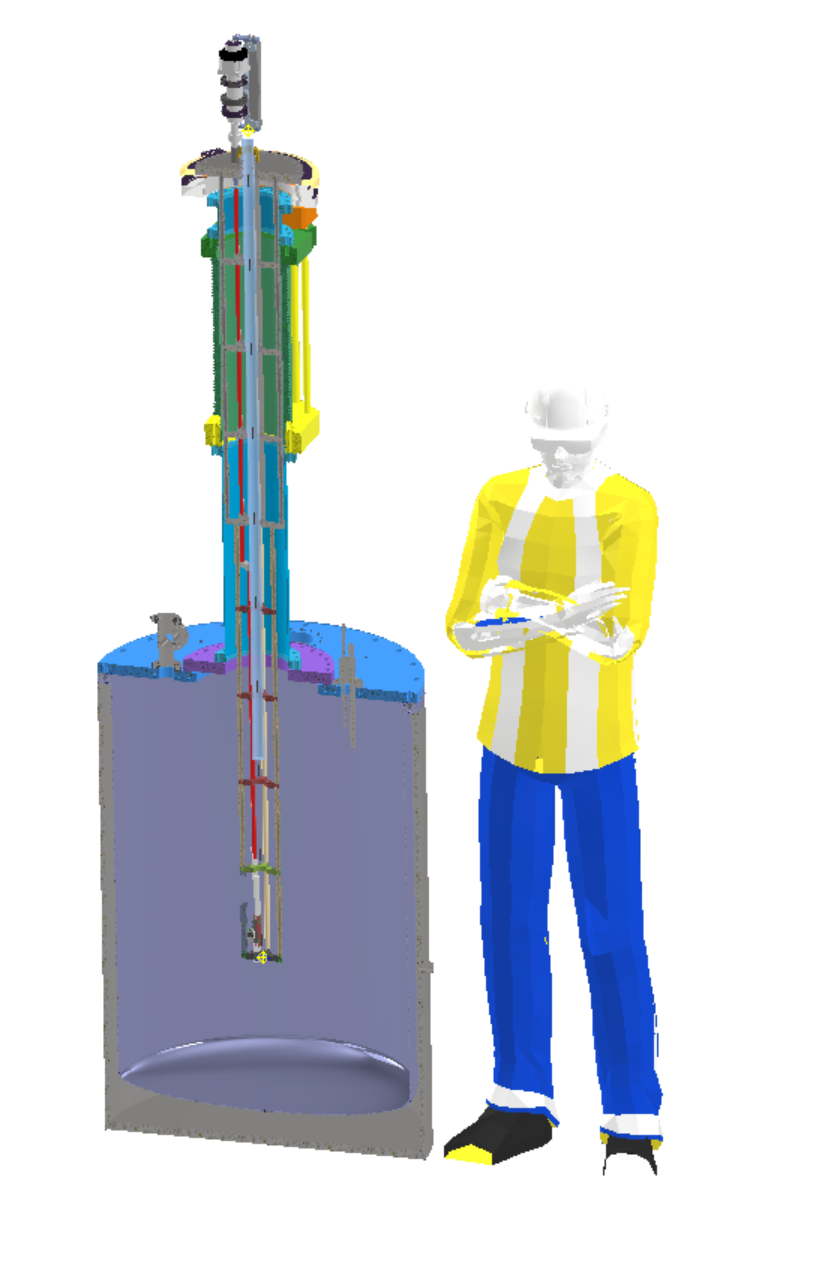 Possible Test setup at LANL
Mirror
Class IV Laser, top shown 2.5m above floor
2.25m
NMSU Vacuum Insulated Dewar ø760mm x 1130 mm high